Figure 1. Number of New Patients With Faecal Colonization or Infection Due to ESBL-producing K pneumoniae Strain.
Clin Infect Dis, Volume 52, Issue 6, 15 March 2011, Pages 743–749, https://doi.org/10.1093/cid/ciq238
The content of this slide may be subject to copyright: please see the slide notes for details.
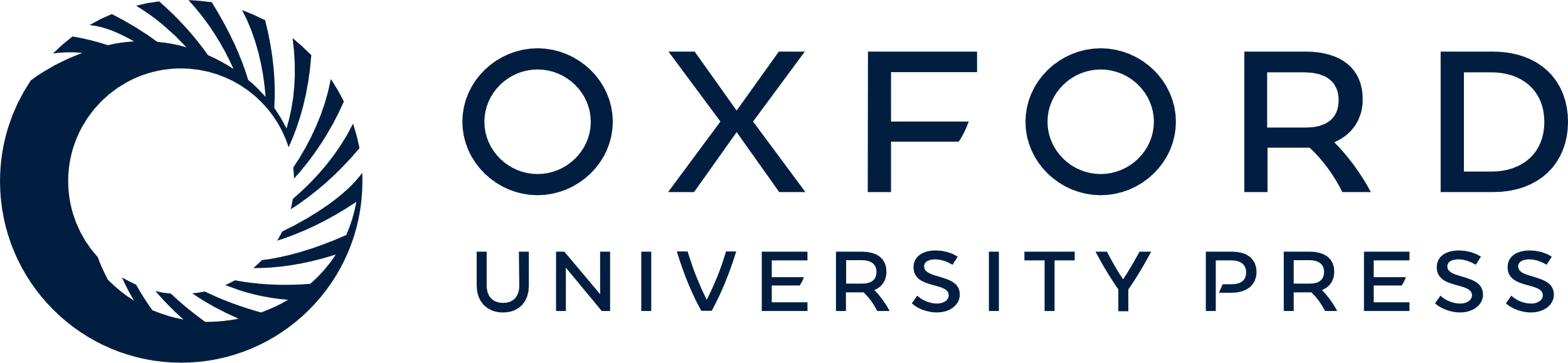 [Speaker Notes: Figure 1. Number of New Patients With Faecal Colonization or Infection Due to ESBL-producing K pneumoniae Strain.


Unless provided in the caption above, the following copyright applies to the content of this slide: © The Author 2011. Published by Oxford University Press on behalf of the Infectious Diseases Society of America. All rights reserved. For Permissions, please e-mail: journals.permissions@oup.com.]